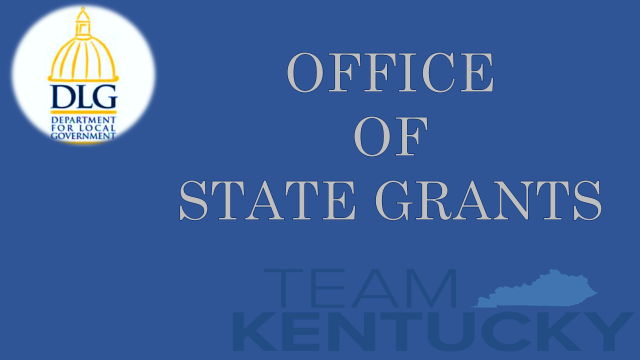 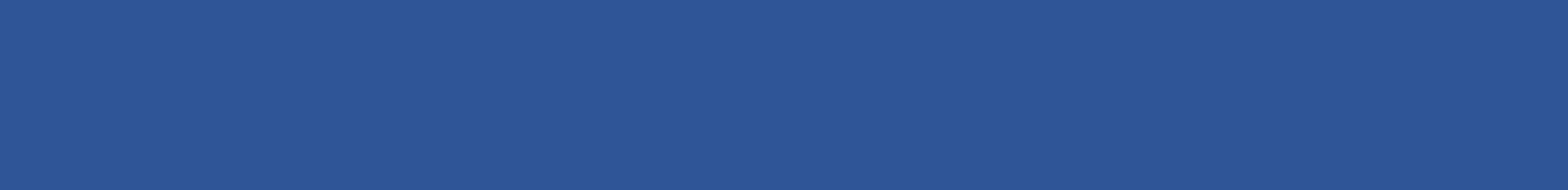 Flood Control Local Match Participation Program
General Information

147A.029 Disbursement of funds for Local Match Participation Program
LMPP – system of grants used to assist local governments to meet non-Federal cost-share match requirements for flood-related projects, flood control planning, and mitigation activities
Funds may be used as matching funds with:

	- US Army Corps of Engineers (USACE)
	- Federal Emergency Management Agency (FEMA)
	- Other federal government grant and loan programs requiring local matching funds
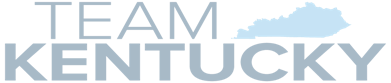 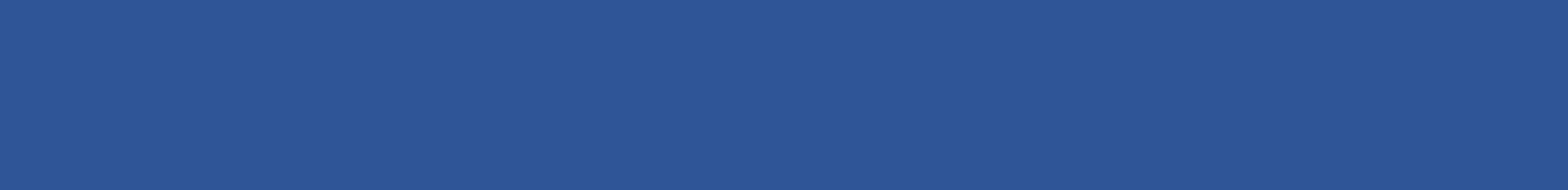 Flood Control LMPP
Types of Projects
Structural
	- Relocation and/or demolition of public property in flood prone areas
	- Construction, reconstruction, or demolition of floodwalls, floodgates, levees, small dams
	- Elevation of structures located in flood plains
	- Debris removal from creeks and small rivers
	- Floodwater diversion
	- Disaster recovery (infrastructure & public facilities)
Non-Structural
	- Acquisition of public property in flood prone areas	
	- Flood Inundation Mapping
	- Elevation Studies
	- Stream Flow Gauges
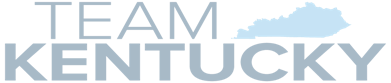 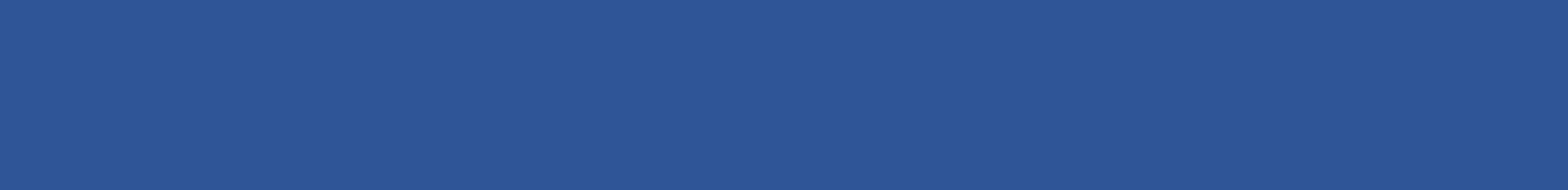 Flood Control LMPP
Matching Process
***ONE REQUIREMENT*** - Applicant must secure funding by a federal agency or sponsor
LMPP Traditional Match required by the federal sponsor:
	- USACE 202 	95% - 5%
	- FEMA 		70% - 30%
LMPP Non-Traditional Match
	- Federal Sponsor requested amount may vary per funding available and project scope
DLG will NOT fund more than 50% of the total project
Federal Agencies – U.S. Army Corps of Engineers (USACE), Federal Emergency Management Agency (FEMA), US Geological Survey (USGS), Natural Resources Conservation Service (NRCS), USDA Rural Development (RD)
Federal Sponsored Funding – KY Transportation Cabinet (KYTC), KY Emergency Management (KYEM)
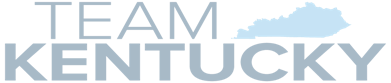 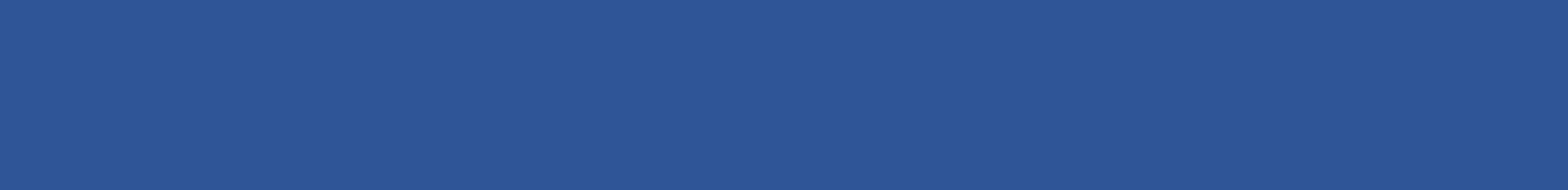 Flood Control LMPP
Application Process
Applications Accepted Year-Round
Eligible Applicants – Cities and Counties; Joint Applicants (City-County or Multiple Counties)
Documentation Required:
	- Application
	- Authorizing Resolution
	- Copy of executed legally binding agreement with federal sponsor agency

Applications can be located on DLG’s website - State Grants - Flood Control
	https://kydlgweb.ky.gov/StateGrants/16_ADF.cfm
Applications may be submitted via email to: aaronj.jones@ky.gov
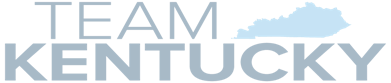 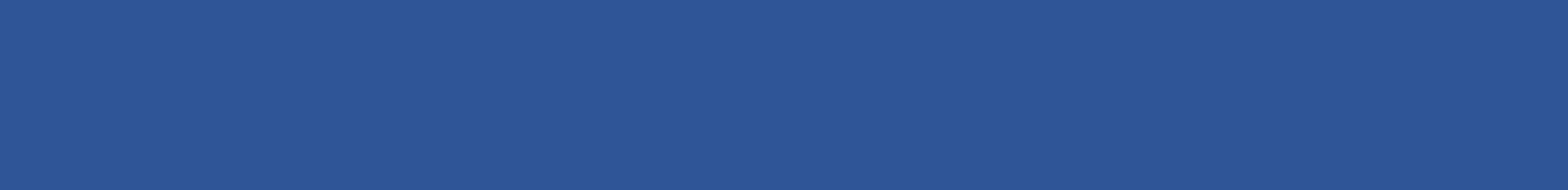 Flood Control LMPP
FY22-23 Projects – FEMA Disaster Recovery 
Boyd County – FEMA DR-4428 Public Assistance			$  86,855.00	$   581,261.00
Boyd County – FEMA DR-4540 Public Assistance			$482,307.00	$3,227,749.00
Boyd County – FEMA DR-4595 Public Assistance			$242,748.00	$7,226,443.00
Carter County – FEMA DR-4595 Public Assistance 		$512,628.00	$3,431,301.00
Carter County – FEMA DR-4595 Hazard Mitigation Grant Program	$185,810.00	$1,243,513.00
Elliott County – FEMA DR-4428 Public Assistance 		$  62,665.00	$   419,377.00
Elliott County – FEMA DR-4595 Public Assistance 	  	$127,377.00	$   852,446.00
Elliott County – FEMA DR-4595 Hazard Mitigation Grant Program 	$209,958.00	$   645,843.00
Johnson County – FEMA DR-4595 Public Assistance		$421,485.00	$2,820,710.00
Lawrence County – FEMA DR-4540 Public Assistance		$156,379.00	$1,202,914.00
Morgan County – FEMA DR-4428 Public Assistance 		$  63,377.00	$   457,176.00
Morgan County – FEMA DR-4540 Public Assistance		$  84,469.00	$     86,469.00
City of Paintsville – FEMA DR-4595 Public Assistance		$391,913.00	$2,242,195.00
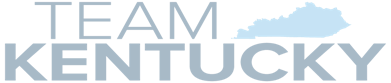 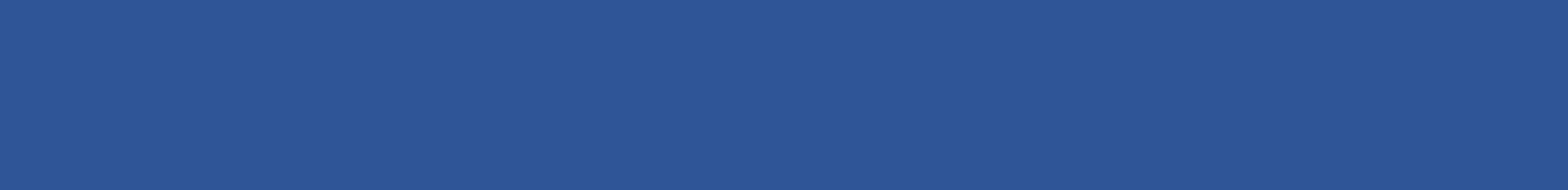 Flood Control LMPP
FY22-23 Projects – U.S. Army Corps of Engineers 
City of Cumberland – Section 202 Lower Looney Creek	$  146,018.00	$2,774,325.00
Johnson County – Section 202 Johnson County Flood Risk Management 
							$  139,744.00	$1,790,249.00
Harlan County – Section 202 Non-Structural (Ongoing)	TBD
Martin County – Section 202 Non-Structural (Ongoing)	TBD
Pike County – Section 202 (Levisa) (Ongoing)		TBD
Pike County – Section 202 (Tributaries) (Ongoing)		TBD
Livingston County – Section 14 Emergency Streambank Erosion	
							$  219,308.00	$   493,874.00
City of Beattyville – KY River Beattyville-Lee County Feasibility Study
							$1,250,000.00	$1,250,000.00
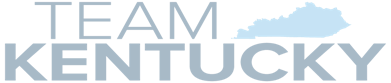 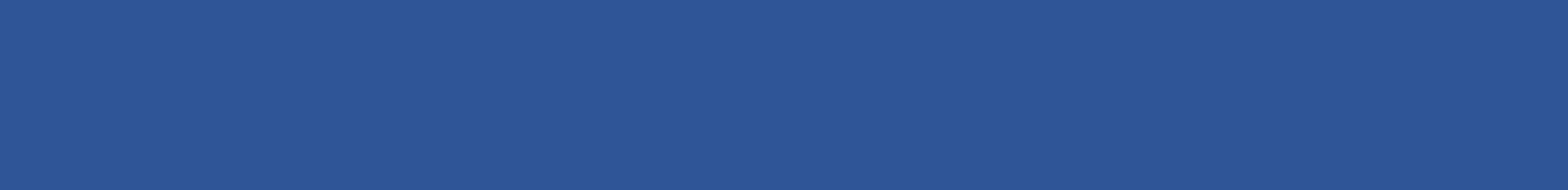 Flood Control LMPP
FY22-23 Projects – Non-Traditional 
KY Aerial Photography & Elevation Data Program – 2022 LiDAR Acquisition (FEMA & USFS) (State Partners – COT) 			
$271,788.00	$271,788.00
Hopkins County (Ballard, Caldwell, Calloway, Campbell, Carlisle, Christian, Crittenden, Daviess, Fulton, Graves, Henderson, Hickman, Kenton, Livingston, Lyon, Marshall, McCracken, McLean, Todd, Trigg, Union, Webster)
KY Aerial Photography & Elevation Data Program – 2023 LiDAR Acquisition (USFS & USGS) (State Partners – KYDOW & KYTC)	
$755,000.00	$755,000.00
Woodford County (Adair, Allen, Anderson, Barren, Bell, Bourbon, Boyle, Breathitt, Bullitt, Casey, Clark, Clay, Clinton, Cumberland, Edmonson, Floyd, Garrard, Green, Harlan, Harrison, Hart, Jackson, Jefferson, Johnson, Knott, Knox, Larue, Laurel, Leslie, Letcher, Lincoln, McCreary, Madison, Magoffin, Marion, Martin, Mercer, Metcalfe, Monroe, Oldham, Owsley, Perry, Pike, Pulaski, Rockcastle, Russell, Taylor, Washington, Wayne, Whitley, Wolfe)
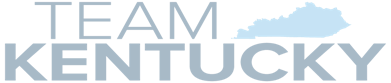 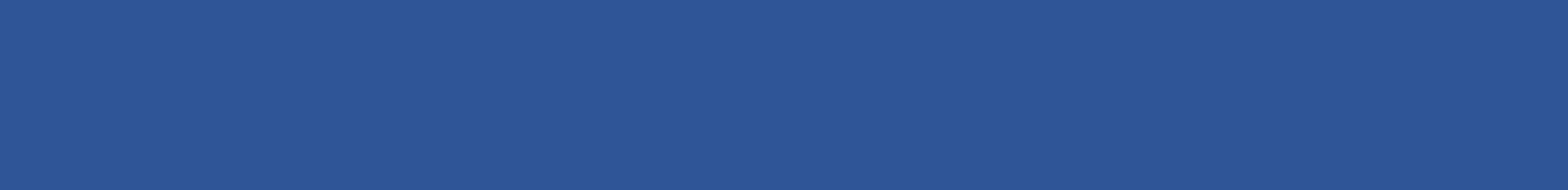 Flood Control LMPP
Q & A

Aaron Jones
Local Government Advisor
Department For Local Government
100 Airport Road, 3rd Floor
Frankfort, KY 40601
502-892-3450
aaronj.jones@ky.gov
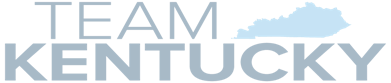